Aktuální informace v rámci oddělení letišť 
s dopadem na provoz všeobecného letectví
Lenka Javůrková
ÚŘAD PRO CIVILNÍ LETECTVÍ
1
ŘLP ČR, s.p. – Jeneč – 2024
Oddělení Letišť
Od 1. 1. 2024 je oddělení letišť součástí nově zřízeného Odboru Letišť a Navigačních Služeb (OLNS) 
Náplň oddělení letišť zůstává nezměněna v oblasti dozoru nad letišti a heliporty a územní ochranou letišť a heliportů.
Novou agendou oddělení je vyhlašování Ochranných pásem letišť a heliportů
Státní dozor  a další činnosti OL - 2023
Statistika:
plánované kontroly  VFR letišť  - 25 (uskutečněno 24)  
neplánované kontroly  VFR letišť – 1
dopad na provozuschopnost AD – 0 
v období 2023 změna na pozici odpovědných zástupců – 7 
počet souhlasů s činností v OP – 30  
počet nově zřízených ochranných pásem letišť – 16
územní ochrana letišť (počet žádostí v rámci územního / stavebního řízení) – 1734 
seminář pro provozovatele letišť – účast 35 zástupců provozovatelů
Z kontrol AD v roce 2023
Vyplývají následující zjištění dle počtu výskytu (% výskytu):
v 50% nekontrastní značení
v 35% neaktuální letištní řád
v 35% nedoložení stanovení druhu letiště
v 25% neaktuální letištní pohotovostní plán
v 25% nekompletní sada záchranných prostředků (nůž, páčidlo, rukavice..)
 v 25% neaktuální ICAO Mapa
v 20% nebyly vedeny záznamy o kontrolách pohybových ploch a záznamy o zajištění HZS v provozní době
Příklady z kontrol letišť
Únosnost  povrch RWY
Návěstní plocha
Prahové značení
Kužely
Postranní značení RWY
Ukazatel směru větru
Únosnost a povrch rwy
Bez nerovností, které by mohly narušit tření nebo jinak nepříznivě ovlivnit vzlet nebo přistání
Únosnost RWY musí odpovídat provozu letounů, kterým je určena
Maximální výška porostu RWY včetně  pásu RWY (strip) -  35 cm
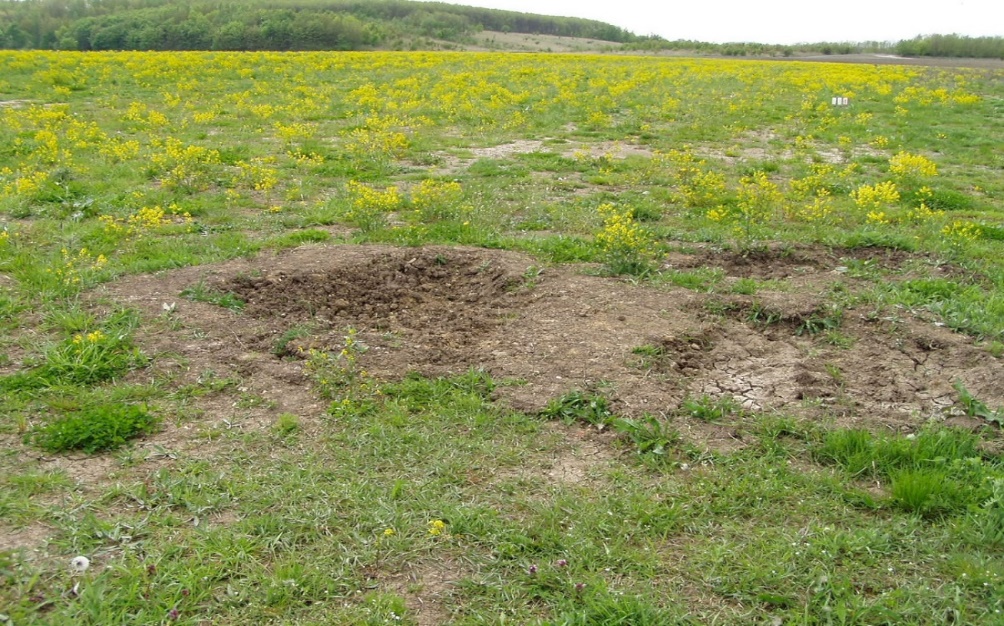 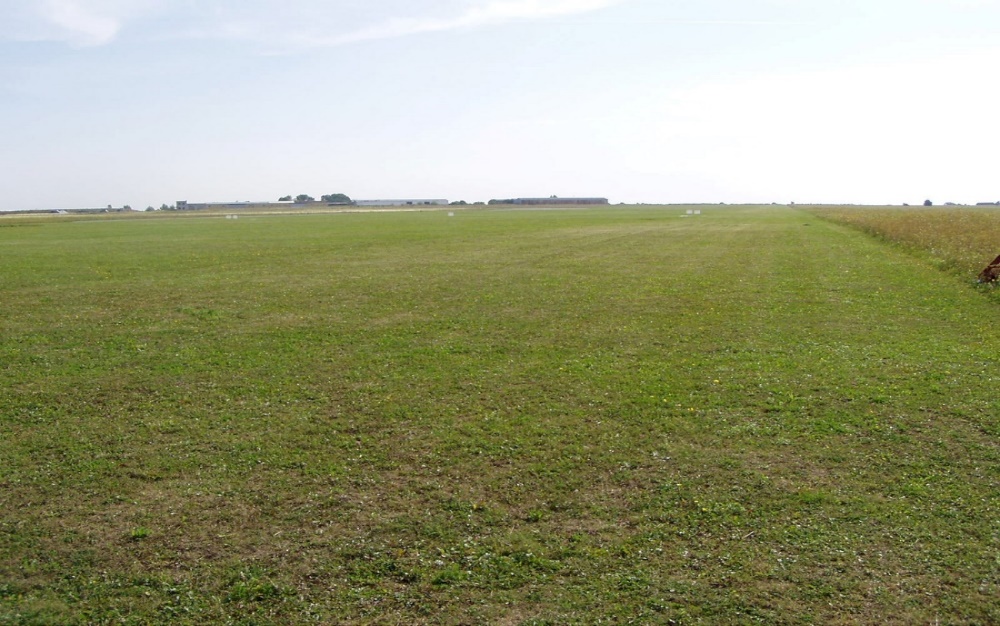 Takto ne…			                    Takto ano 
6
NÁVĚSTNÍ PLOCHA – pokud je zřízena
Umístěna tak, aby byla viditelná ze všech úhlů azimutu z výškového úhlu nejméně 10° nad vodorovnou rovinou při pozorování z výšky 300 m
Musí mít rovný vodorovný povrch a musí být tvaru čtverce o straně nejméně 9 m
Musí být zvolena tak, aby kontrastovala s barvou používaných návěstních znaků a musí být lemována bílým pásem šířky nejméně 0,3 m
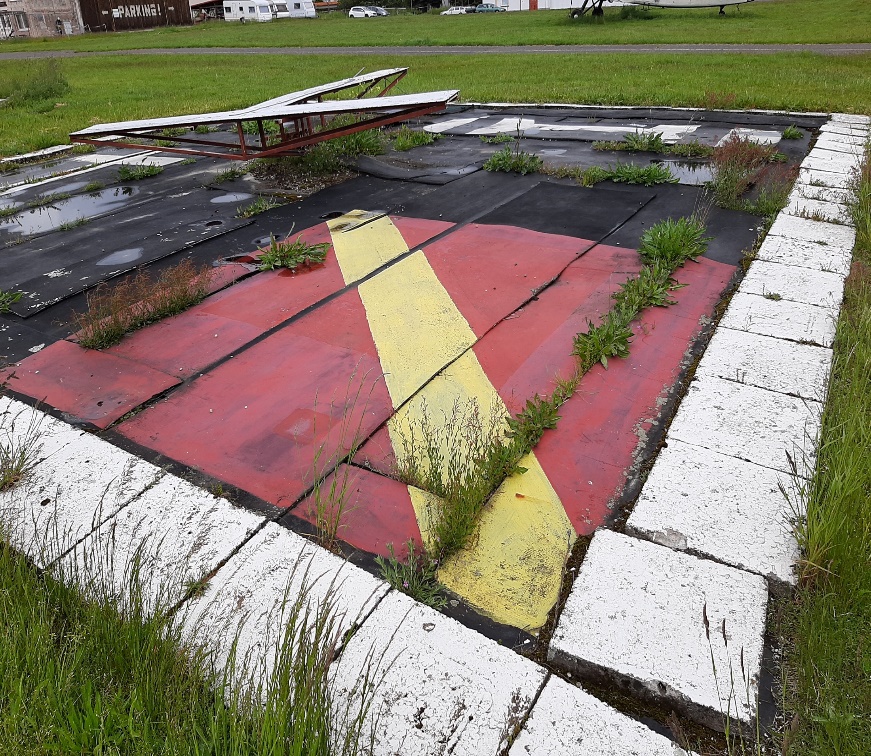 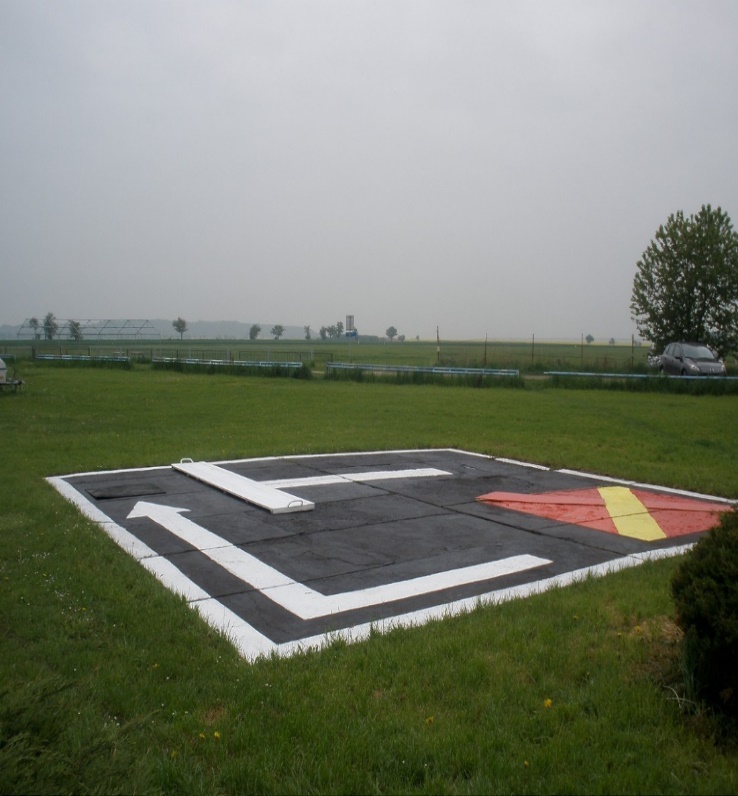 Takto ne…				Takto ano 
7
Prahové značení rwy
Tvaru písmene „L“ v rozích prahu dráhy se základnou směřující ven a doplněnými dvěma praporky nebo třemi kužely
Podélná strana minimálně 6 m, základna minimálně 4,5 m
Bílá barva
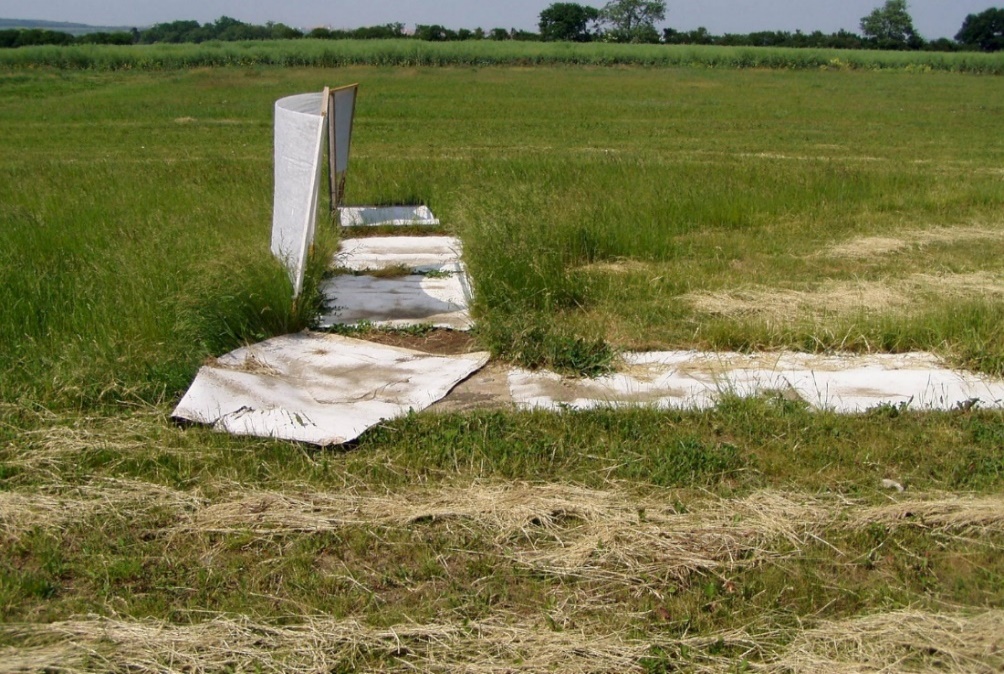 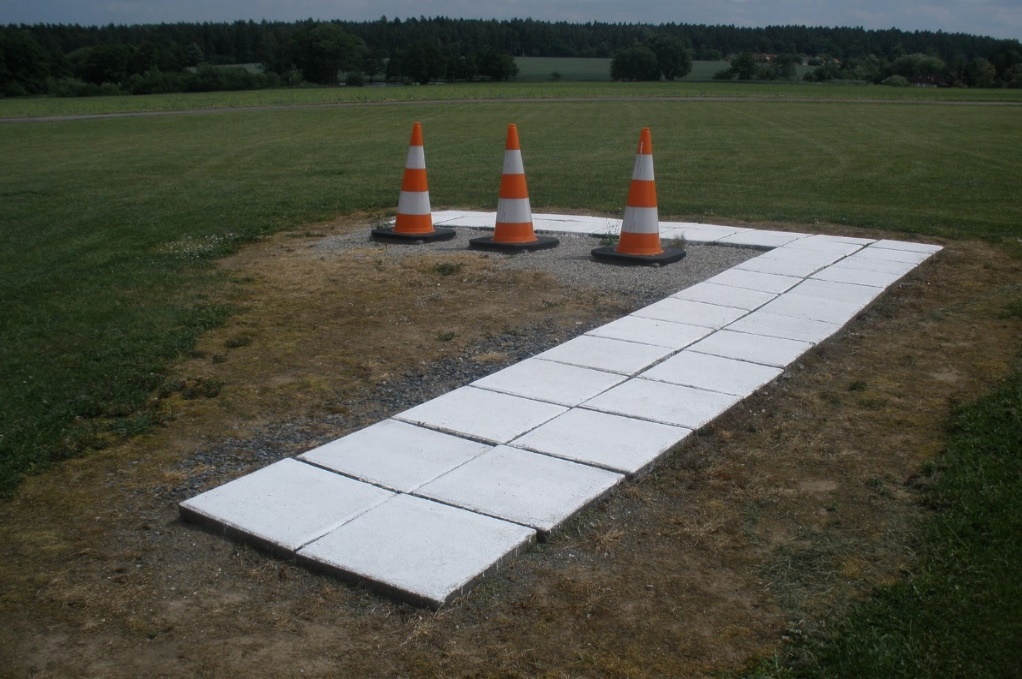 Takto ne…				Takto ano 
8
kužely
Minimální výška 50 cm
Tři kužely (počet nenahrazuje výšku) na každé straně RWY
kombinace barev oranžová a bílá
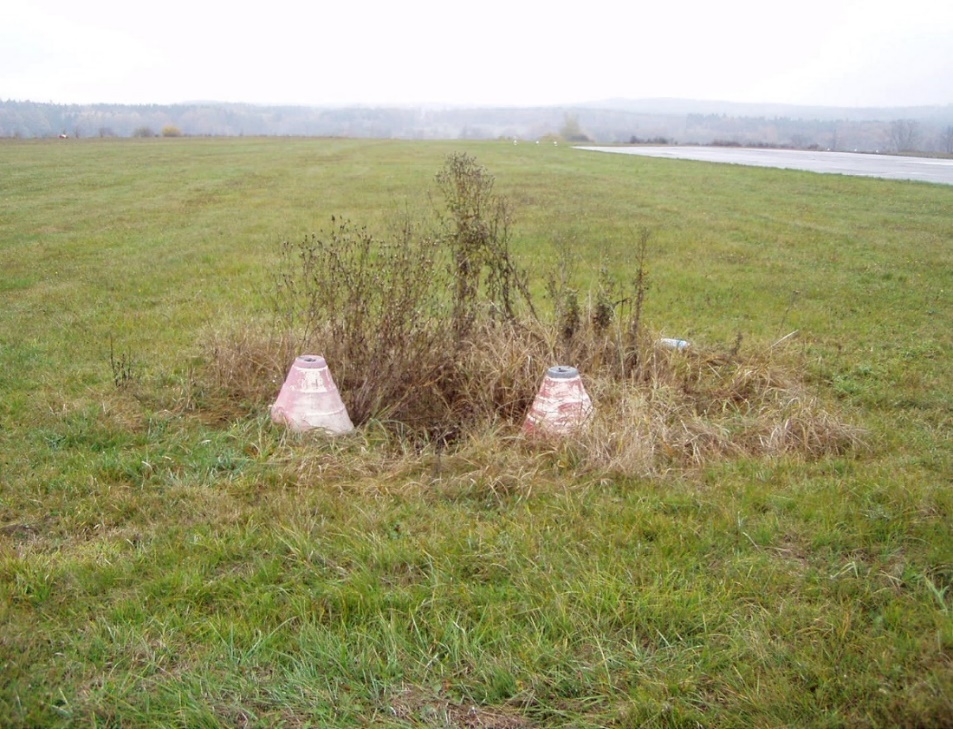 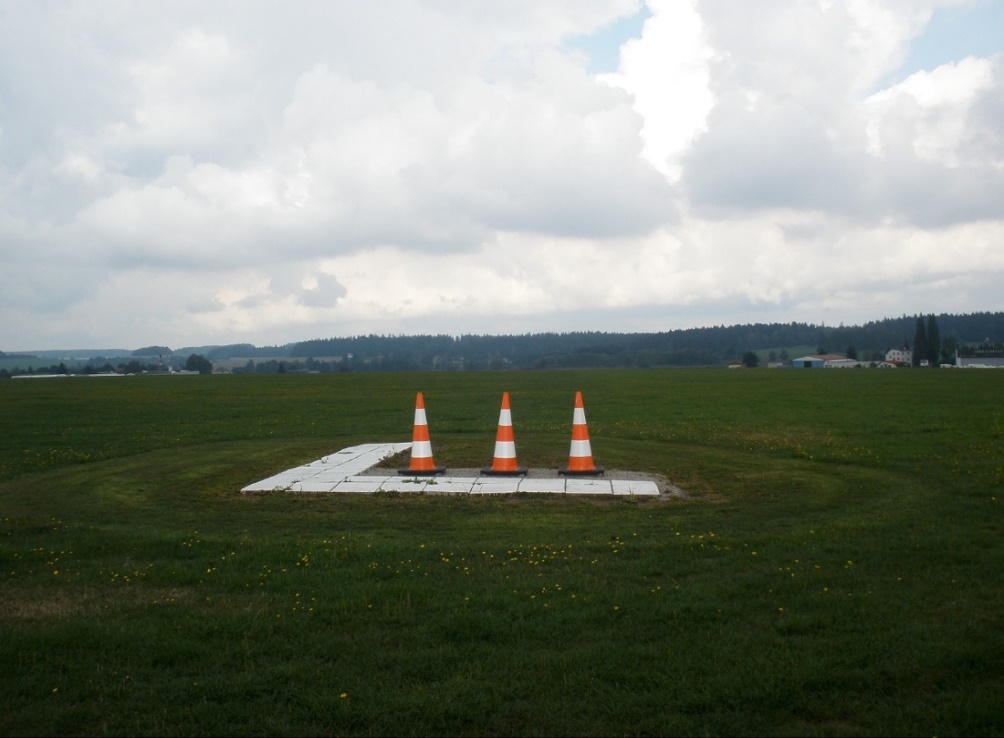 Takto ne…				Takto ano 
9
Postranní značení rwy
Tvar obdélníku velikosti 0,8 m x 3 m nebo kužely ne nižší než 50 cm, aby jasně vymezovaly RWY umístěných max. 200 m od sebe
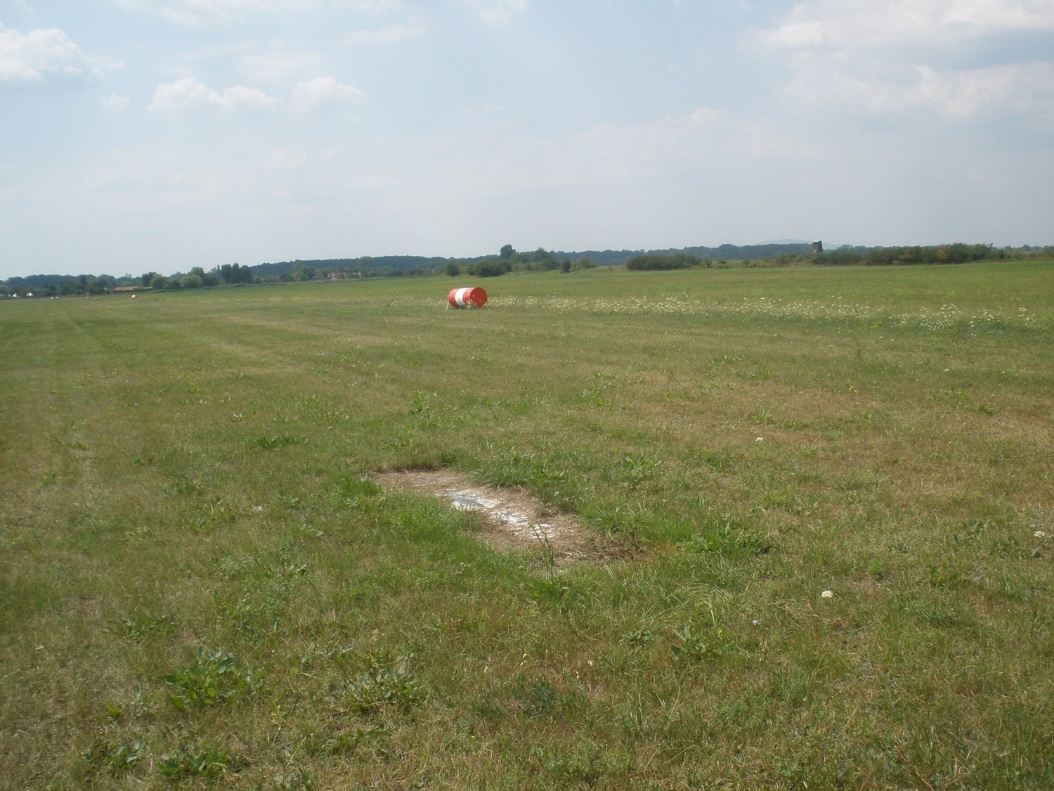 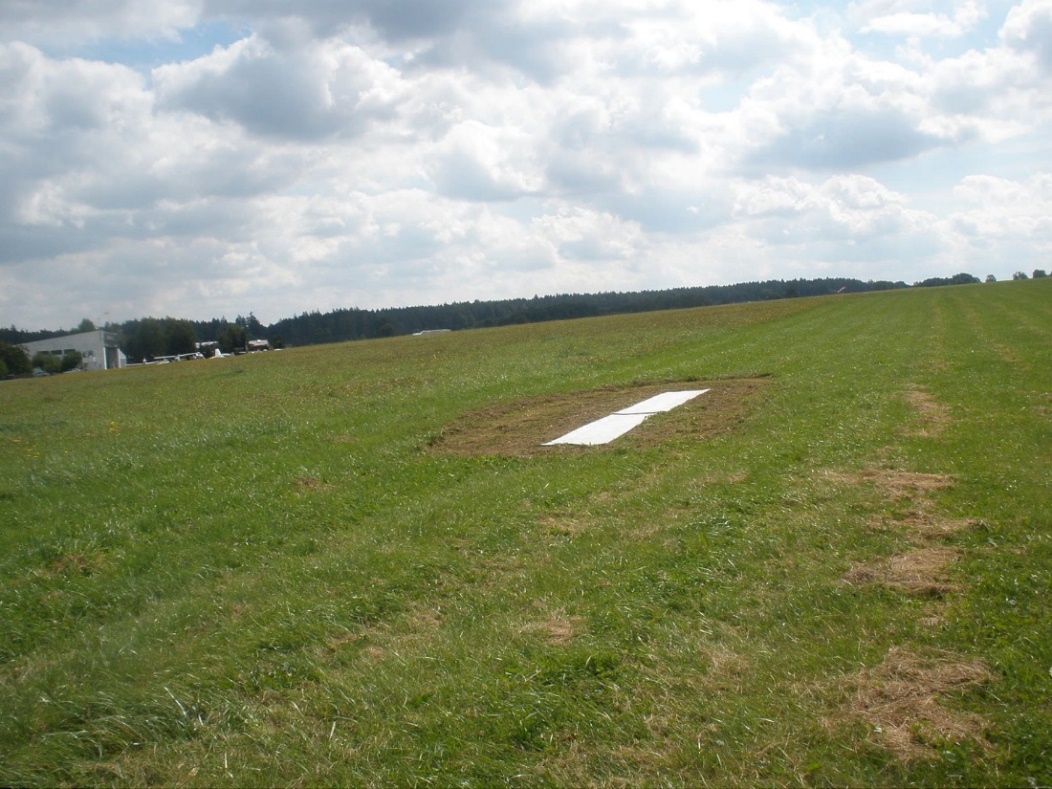 Takto ne…                                                   Takto ano 
10
Ukazatel směru větru
Nejméně jeden ukazatel směru větru 
Umístěn tak, aby byl viditelný z letících letadel nebo z letadel na pohybové ploše a aby při tom nebyl ovlivňován vzdušnými víry, vyvolanými blízkými objekty a v maximální vzdálenosti 600 m od prahu RWY
Tvar komolého kužele minimální délky 3,6 m s průměrem na začátku nejméně 0,9 m a na konci nejméně 0,3 m
Poloha vyznačena kružnicí bílé barvy o průměru 15 m se šířkou čáry nejméně 0,5 m
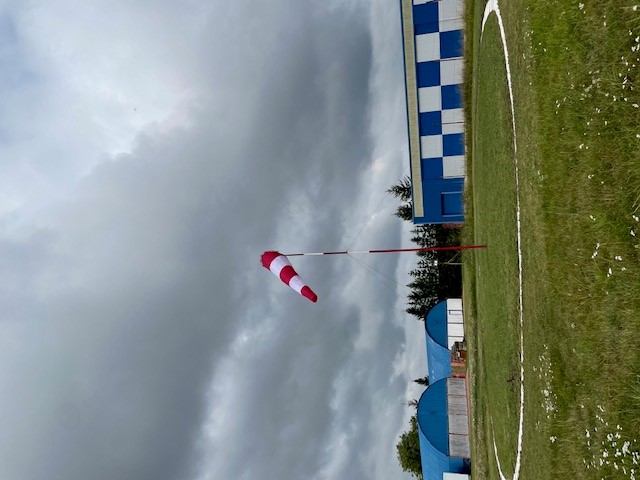 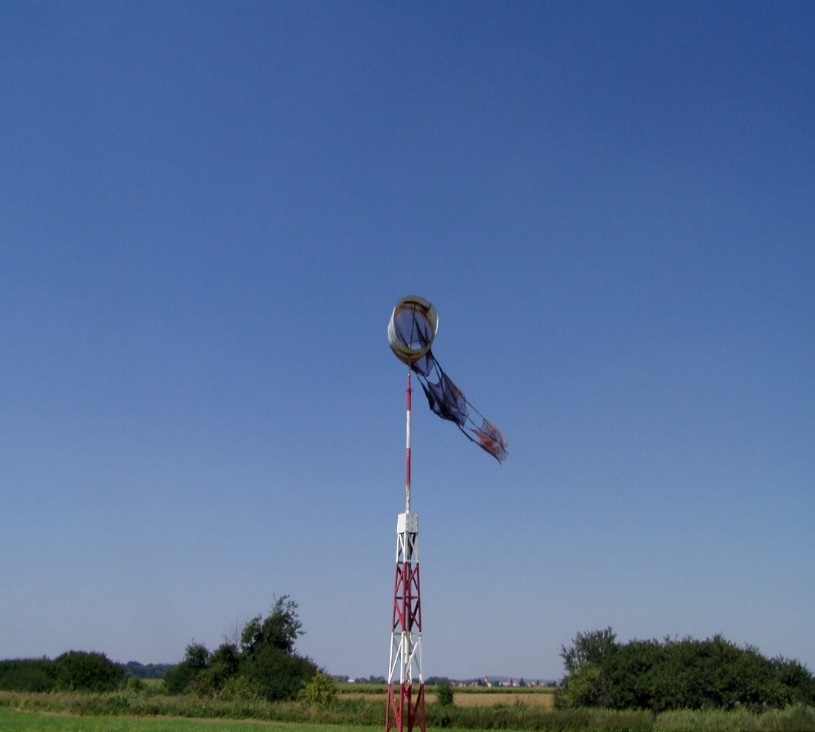 Takto ne…				Takto ano 
11
kontroly AD v roce 2024
3-letý cyklus plánovaných kontrol + letiště vyhodnocené jako rizikové
 pokračování v ověřování  dokumentace letiště vs. VFR příručka

 fyzický stav letiště

 v souvislosti se změnou Leteckého předpisu L15 nebude OL v rámci kontrol vyžadovat AIP, VFR příručku a Letecké předpisy řady L v listinné podobě
12
Novinky v roce 2024
Odchod Leteckého stavebního úřadu z ÚCL (Dle novely zákona č. 49/1997 Sb. o civilním letectví, není ÚCL s účinností od 1.1.2024 zvláštním stavebním úřadem pro letecké stavby)

Letecký stavební úřad je od 1. 1. 2024 součástí Dopravního a energetického stavebního úřadu (DESÚ)

Veškerou korespondenci a komunikaci ohledně leteckých staveb tedy prosím směřujte již na Dopravní a energetický stavební úřad (DESÚ). Kontaktní údaje naleznete pod odkazem https://desu.gov.cz/Kontakt.html
Ochranná pásma letišť a heliportů byla převedena do agendy Oddělení letišť
13
Děkuji za pozornost.